Cleansing creams
Cleansing creams remove dirt from the skin  by binding to the dirt, suspending them and subsequently  wiped out gently with a cotton fabric
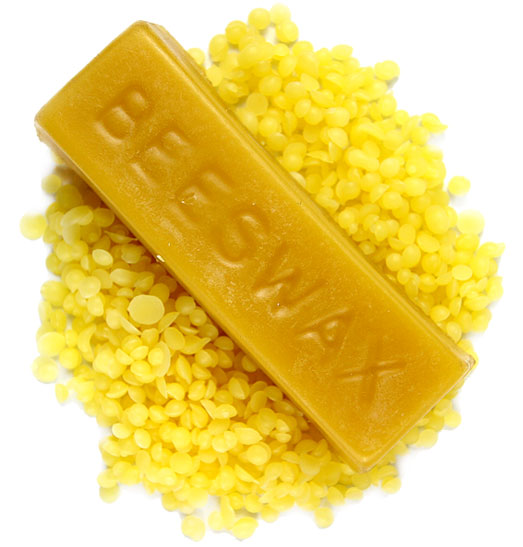 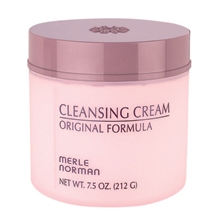 Ideal properties of cleansing cream
Liquefy easily at body temperatures
Viscosity should be low enough to permit  easy spreading but high enough to retain in suspension particles of dirt 
Penetrate the epidermis ( via natural openings)
Emulsion type with a small percentage of water
Leave skin smooth, relaxed , non greasy and clean
Contain no chemical that is quickly absorbed by skin
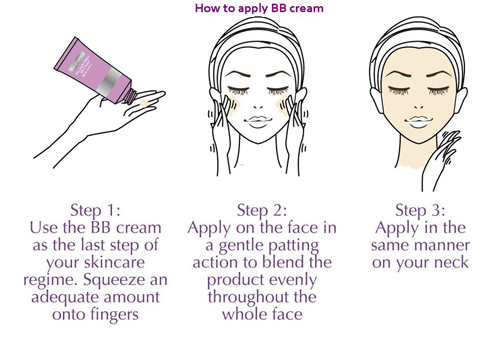 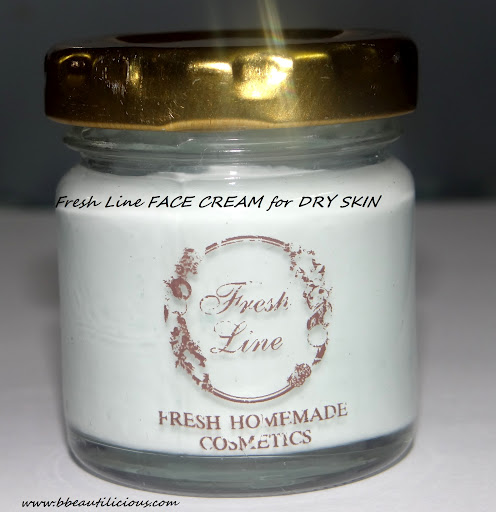 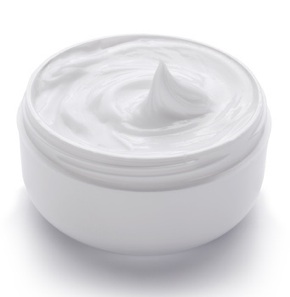 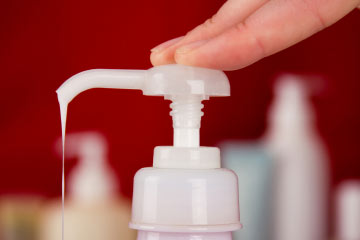 Liquefied creams
Definition: Simple form in which components melted together till homogeneous and poured to set in  containers 

1.Product must be solid but must liquefy on application
2.Should not be too liquid to flow  off the skin
  
RAW MATERIALS REQUIRED:
Oily phase: mineral oil, vegetable oil, paraffin wax, stearic acid
Purified water: distilled or decomposed
Emulsifying agents:
Non- ionic emulsifiers-spans and tweens( 2%) 
Triethanolamine stearate ( 2%) 
Lanolins ( 2%)
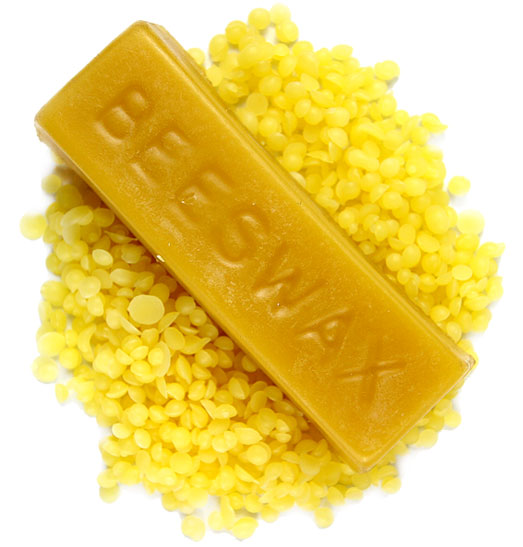 For acidic creams :
Glyceryl stearate
Cetyl alcohol
Sodium cetyl sulphate

Thickeners
waxes: beeswax, paraffin wax, ozokerite, cellulose derivatives like soidium alginate
 
Detergents
Sodium cetyl alcohol

Perfumes
Preservatives
Antioxidants
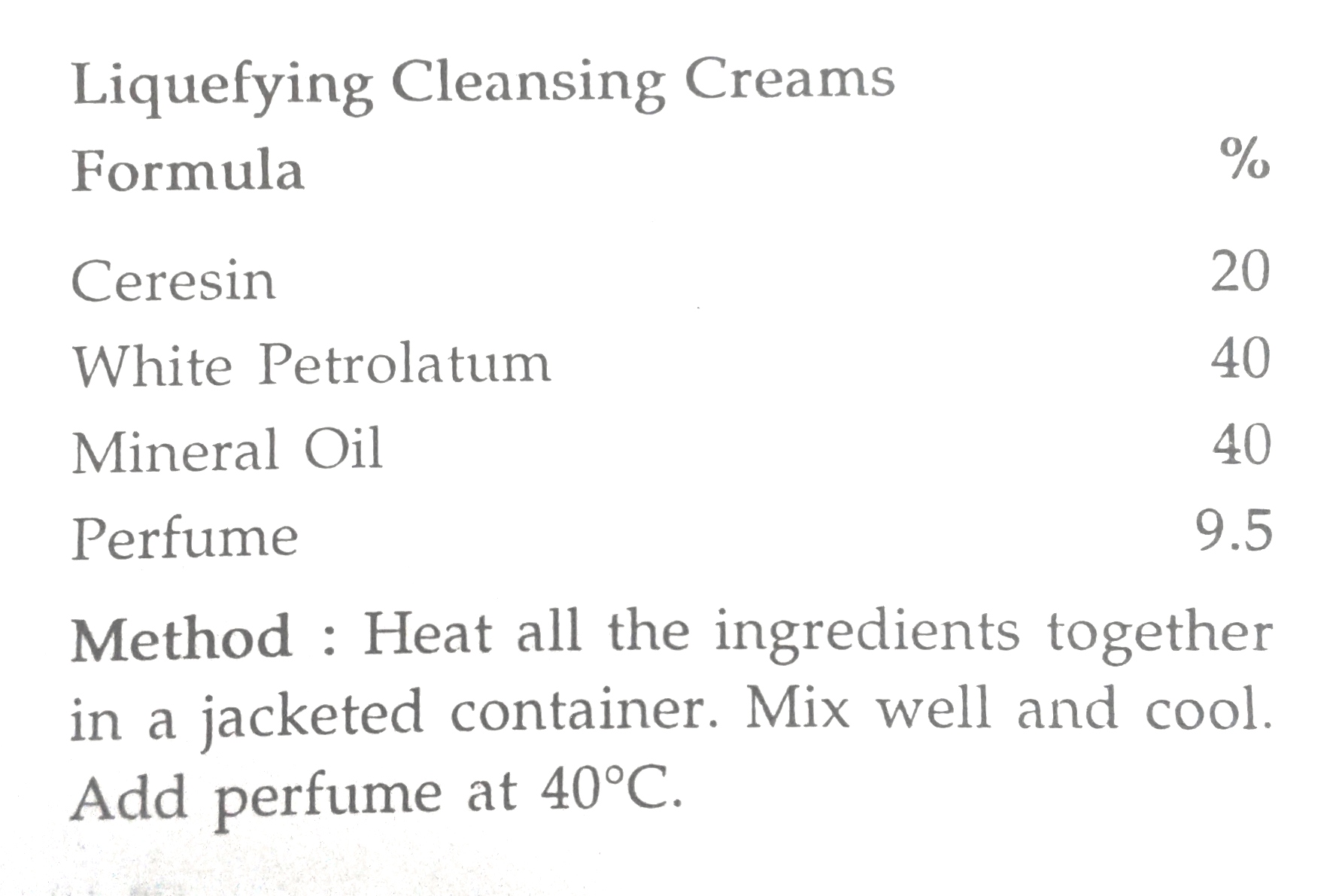 Formulation consideration
Leaking of oil can be assured by carnauba wax
Translucent product can be assured by paraffin, petroleum and mineral oil
White opaque results from use of ceresin , beeswax or zinc oxidant paraffin 
Mineral oil can be solidified by the addition of sufficient paraffin which decreases bleeding.
Consistency may be varied hard and soft by increasing or decreasing the wax content
Emulsified creams
Basically beeswax – borax type of creams
Absorption bases recommended that hold almost five times their weight of water to have a stable, white and fined textured cream
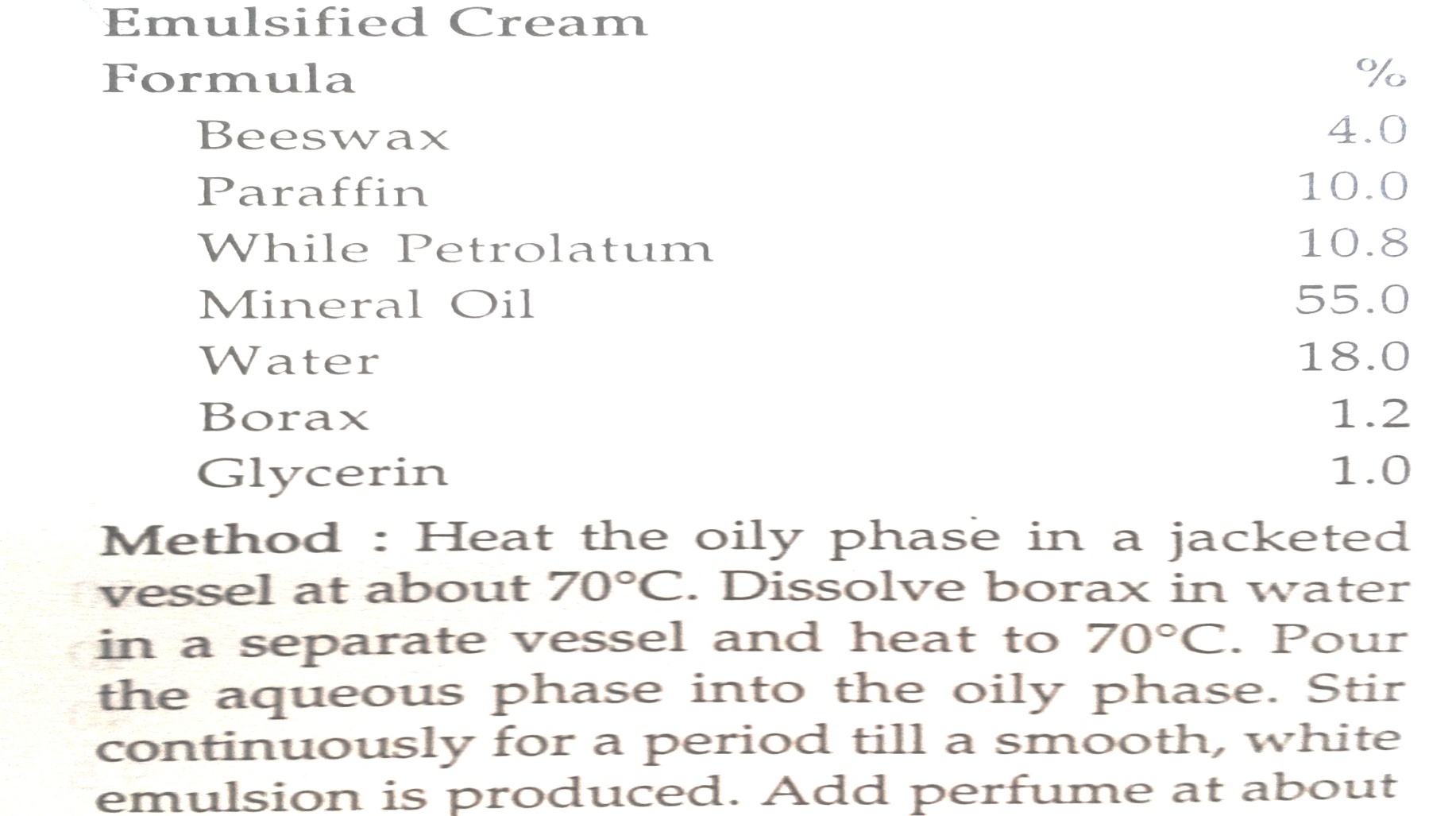 VANISHING CREAM
Cream that disappear, when rubbed on skin
Also know as SNOW
Oil in water emulsions
Applied as foundation creams to hold face powder and improve adhesion
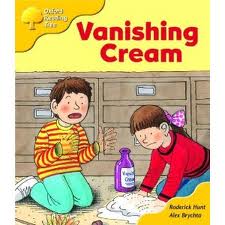 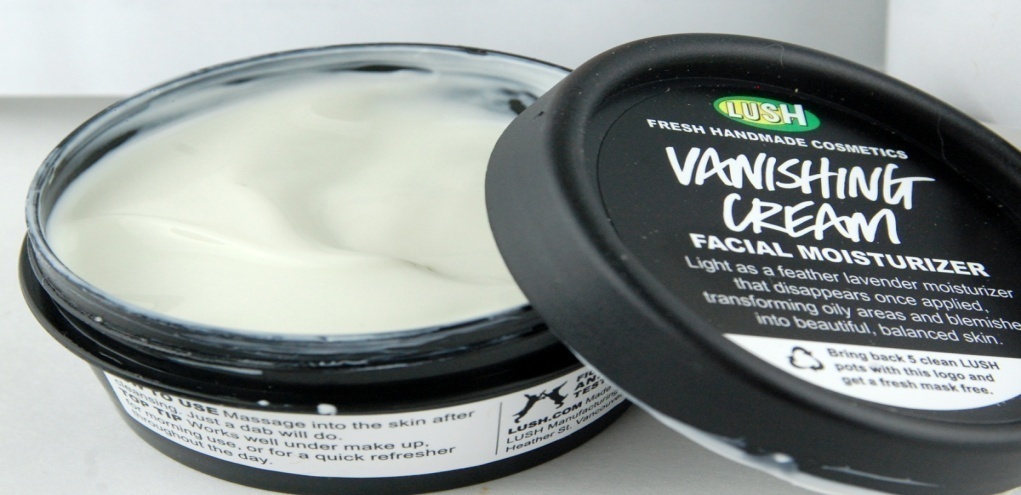 Ideal properties of vanishing creams
High melting point
Pure whiteness
Very little odor and low iodine number
Rubbed easily on the skin without roll-on effect
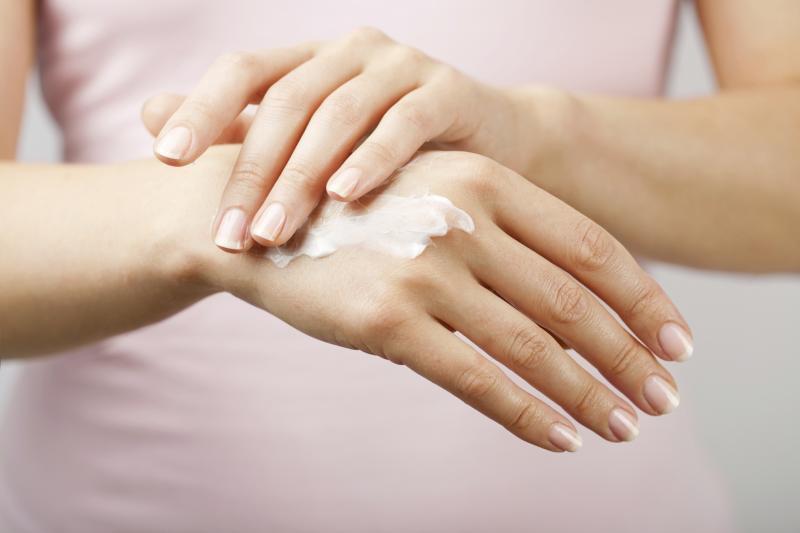 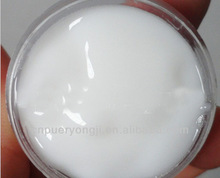 Raw materials

Stearic acid is the major component of vanishing cream-
 ( good quality triple pressed must be selected)
 excess stearic acid, water and soap are basic constituents of stearate based creams
Soap formed in-situ by the reaction between a suitable alkali and stearic acid ( determines hardness of the cream) 
  
b. Humectants
Glycerin most favored  followed by sorbitol and propylene glycol
2. Prevents excessive drying out of cream, due to o/w type product
3. Product of water, stearic acid and soap will roll badly when rubbed
c. Alkali
Potassium hydroxide , sodium hydroxide , potassium hydroxide, sodium carbonate, triethanolamine and borax 
Potassium hydroxide is mostly used  since makes a cream of fine texture without excessive harshness
Sodium or potassium hydroxide when used alone forms hard cream hence always  in combination
Carbonates not favoured , liberates CO2 and creams become spongy
Borax used in combination with potassium hydroxide or triethanolamine to form white emulsion
FORMULATION OF VANISHING CREAM
Ideal formula:
MOISTURIZING CREAMS AND LOTIONS
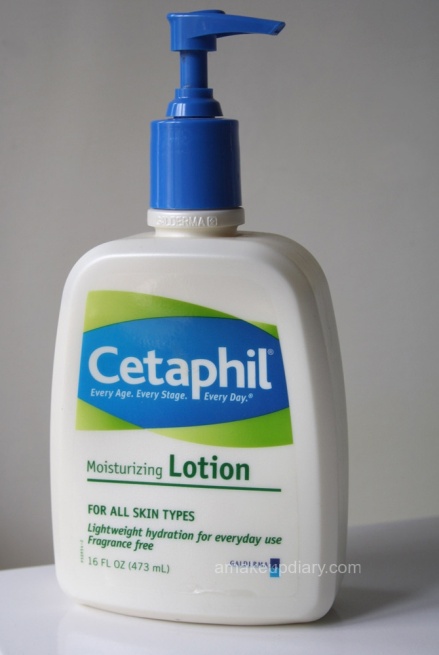 DRY SKIN  RESULTS FROM:
PROLONGED EXPOSURE TO LOW HUMIDITY OR AIR MOVEMENT
PHYSICAL AND CHEMICAL CHANGES IN SKIN DUE TO AGING PROCESS 
    
WHEN WATER IS LOST MORE RAPIDLY THAN IT IS RECEIVED FROM LOWER LAYERS OF SKIN, IT BECOMES DEHYDRATED MAKING IT ROUGH


THOSE CREAMS WHICH RESTORE WATER( MOISTURE) TO THE STRATUM CORNEUM ARE CALLED MOISTURISING CREAMS.
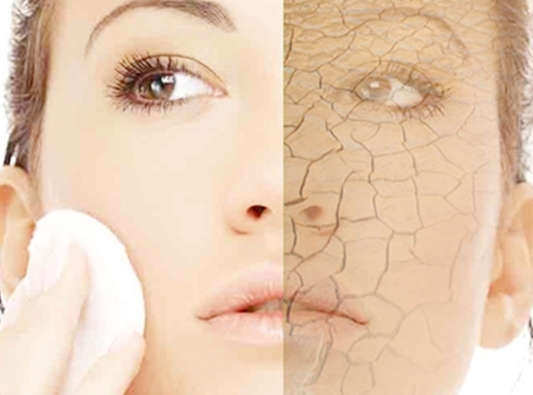 APPROACH TO RESTORE WATER TO DRY SKIN
OCCLUSION 
HUMECTANCY
RESTORATION OF DEFICIENT MATERIAL
OCCLUSION RESULTS IN AN IMMEDIATE DECREASE IN THE RATE OF WATER LOSS THROUGH THE EPIDERMIS 

HUMECTANTS ATTRACTS MOISTURE TO THE SKIN  

FACILE ADDITION OF WATER TO SKIN DOES NOT SUFFICE TO PLASTICIZE IT 
AGING LEADS TO CHANGES IN LIPID COMPOSITION OF CELLULAR MEMBRANE . HENCE SUCH PRODUCTS SHOULD BE RICH IN PHOSPHOLIPIDS , AMINO ACIDS AND ESSENTIAL HORMONAL FACTORS
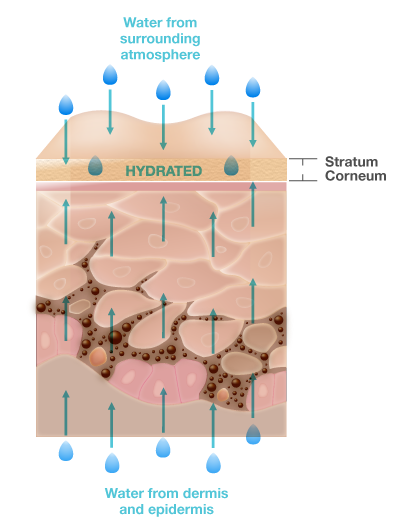 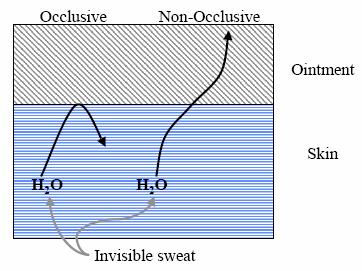 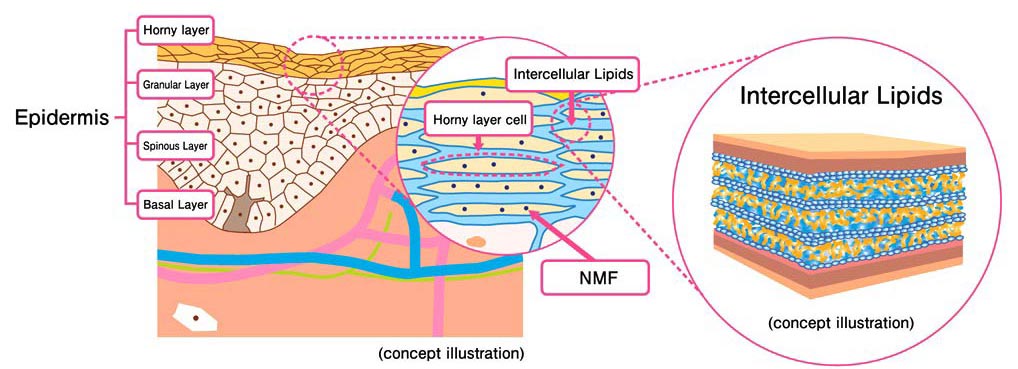 RAW MATERIALS

COMPOUNDS PROVIDING OCCLUSION: NON PERMEABLE SUBSTANCES CAN BE USED MINERAL AND VEGETABLE OILS, LANOLINS AND SILICONES

FILM FORMING AGENTS: ALBUMIN, GELATIN 

HUMECTANTS:  GLYCEROL, ETHYLENE GLYCOL, PROPYLENE GLYCOL AND SORBITOL

EMOLIENTS :  IMPARTS SENSE OF WELL BEING TO THE SKIN BY CAUSING FLATTENING OF SURFACE CONTOURS 

Many humectants also have emollient properties, while not all emollients are humectants. The best moisturizers have a combination of emollients and humectants.
NATURAL MOISTURIZING FACTOR
 ( NMF )

THERE IS A NATURAL MOISTURIZING FACTOR IN THE SKIN  WHICH IS REMOVED BY MEANS OF WATER AND DETERGENTS SOLUTIONS AND APPEARS TO BE AMINO LIPID NATURE

E.G. UREA, PYRROLIDONE CARBOXYLIC ACID, AMMONIUM, URATES.
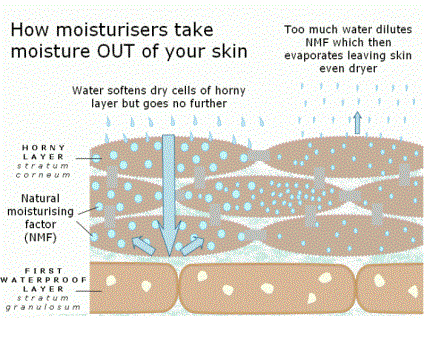 UREA USED IN SKIN CREAMS

UREA IS A COMPONENT OF HYDROLIPID EMULSION OF SKIN SURFACE 
SAFELY USED BETWEEN CONCENTRATION 
     2-8%
IN W/O EMULSIONS MOISTURIZING EFFECT DEVELOPS MORE SLOWLY BUT LASTS LONGER THAN OIL-IN – WATER EMULSIONS
ADVANTAGES :

UREA LACKS ANY SENSITIZING OR PHOTODYNAMIC ACTIVITIES 
DOES NOT STAIN , COLORLESS AND ODORLESS
MOISTURIZING ACTION (GOOD BINDING CAPACITY)
     BINDS WATER BY INCLUDING IN ITS CRYSTAL STRUCTURE 
4. DESQUAMATING ACTION
5. ANTIMICROBIAL ACTION
6. ENHANCE OF THE PENETRATION
7. ANTI-INFLAMMATORY ACTION
DISADVANTAGES:

DEGRADATION WITH PROGRESSIVE ALKANIZATION, DEVELOPMENT OF UNPLEASANT ODOUR OR RECRYSTALLIZATION  MAKE UREA DIFFICULT TO INCORPORATE  INTO STABLE PREPARATION

2. UREA IS TOLERATED DIFFRENTLY BY SLIGHTLY INFLAMMED, DAMAGES SKIN
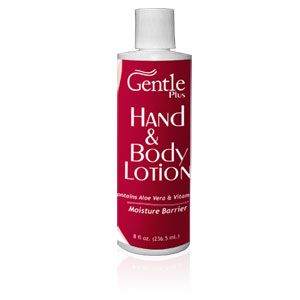 HAND AND BODY CREAMS
HANDS MAY BE EXPOSED TO WATER , WATER SOAP, WATER DETERGENT SEVERAL TIMES A DAY WHICH RESULTS IN REMOVAL OF LIPIDS AND OTHER SECRETIONS OF CELLS

WATER PREVENTS HANDS FROM CHAPPING BUT EVAPORATES RAPIDLY LEAVING SKIN DRY AND IMMERSED FOR LONGER PERIOD LEADS TO ABNORMAL DEGREE OF HYDRATION

HENCE FORMULATIONS MEANT FOR HAND ARE CENTERED AROUND EMMOLLIENTS LIKE LANOLIN,STEROLS,PHOSPHOLIPIDS AND HYDROCARBONS
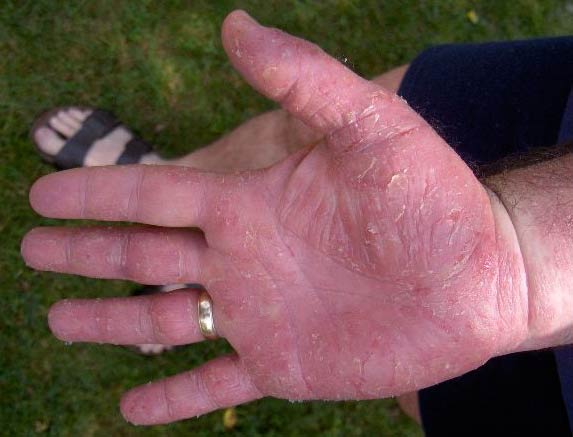 IDEAL PROPERTIES 

SHOULD SOFTEN HANDS EASILY
SHOLD APPLY EASILY
SHOULD NOT LEAVE A TACKY FILM
NON INTERFERENCE WITH NORMAL PERSPIRATION OF SKIN
SHOULD HAVE PLEASANT SMELL
SHOULD HAVE AN APPEALING COLOUR.
FORMULATION OF HAND LOTIONS OFFER TWO PROBLEMS
LOTION EXHIBITS GELLING PROPERTY
VISCOSITY OF LOTION MAY BE LOW SO THAT IT RUN OUT OF CONTAINER

STEARATE TYPE ARE MORE SUSCEPTIBLE TO GELATION AND SHEAR ACTION


FORMULATION CONSIDERATIONS
1.EXCESSIVE POLYOL FATTY ACID ESTERS OR FATTY ALCOHOL SHOULD NOT BE USED IN HAND LOTIONS
2. DISPERSED WAX PHASE BE PLASTICIZED WITH MINERAL OIL
3. SMALL AMOUNTS OF SODIUM LAURYL SULPHATE BE INCORPORATED IN FORMULATION( 0.1-0.5%)
DEVELOPMENT OF FORMULATIONS OD HAND CREAMS WILL REQUIRE EMMOLLIENTS, VANISHING CREAM BASE, A COMBINATION OF WAXES,OILS AND HUMECTANTS
IN SOME PREPARATIONS, DIMETHICONE IS ADDED TO PROTECT SKIN FROM IRRITANTS